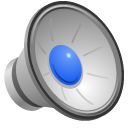 Humanizing the Digital Environment For Faculty and Students
Flex Day Fall 2020 Las Positas College
Presented by Shawn Taylor  MA, MHRS
Things to keep in mind.
- What does rigor mean in our current context?
- Be gentle with yourself.
- Striking the balance between student and instructor needs.
- (I’ll harp on this) Ritual vs Routine
The Structure for Today
A Class in Four Acts
Act One: Starting the Class/Setting the Tone
Act Two: Breaks/Mindfulness 
Act Three: Student Camaraderie/Community Building
Act Four: Ending the Class/Student Takeaways
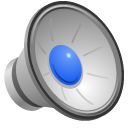 Act One: Starting the Class/Setting the Tone
Ways to Begin The Class

- A Song (how to play via Zoom: https://support.movegb.com/how-to-play-music-over-your-live-stream-on-zoom)
- A Quote Related to the material being discussed 
- An Image 
After the second or third week, you could invite students to share their song, quote, or image. Make sure to set rules/parameters for what is and isn’t acceptable. 
- Ritual vs. Routine
Act Two: Breaks/Mindfulness
Make Mindful Breaks an Intentional Part of Your Class

- Students should be informed of the length of the break (start and stop times) and also given some explicit instructions (take a deep breath every ten seconds for one minute).
- 20-20-20 Rule 
- When the break is over, formally restart the class with something physical (a shake out, a stretch, deep breath with forceful exhalation. 

*Instructions on how to create and embed a Countdown Timer in Keynote or PowerPoint
Act Three: Student Camaraderie/Community Building
Intentionally Provide Opportunities for Student Interaction and Agency
- Use Breakout Rooms for students to discuss topics and have them report back
- If students are willing, have them link with an in-class accountability partner for mutual accountability and motivation. (Video showing how to set up a Google Voice account: Here)
- Dedicate a portion of the class for students to present on what they are finding interesting/relevant
Act Four: Ending the Class/Student Takeaways
Make the Ending of Class Just as Intentional As the Beginning
- Ritual vs. Routine (again)
- Develop a signature sign off designed to see the class as a cohesive unit, e.g.: ‘Goodbye Scholars,’ ‘We did it, didn’t we?’ 
- Ease into the ending of class. Don’t end class abruptly. Build in some adjustment time. 
- End with a quote or an image or a song appropriate to the subject matter under review.
Fin.
- What resonated with you?
- What were your takeaways.
- Would you like to discuss this further?